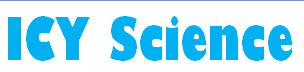 #1
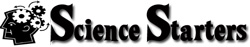 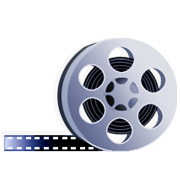 Watch the video to help you answer these questions.
1. What is the correct formula for salt?A.  NaCl2	         B. Na2Cl2	      C. NaCl

2. What is the freezing point of pure water?A.  0oF	         B. 32oF	 	C. 100oF

3. Does water turning into ice involve an increase or decrease in energy?

4.  How does sodium chloride “melt” ice? A.  It breaks apart the water molecules.
	B. It increases the freezing point of water.C.  It decreases the freezing point of water.

5.  At what temperature does sodium chloride stop working?
	A.  -16oF	         B. 0oF		C. 16oF
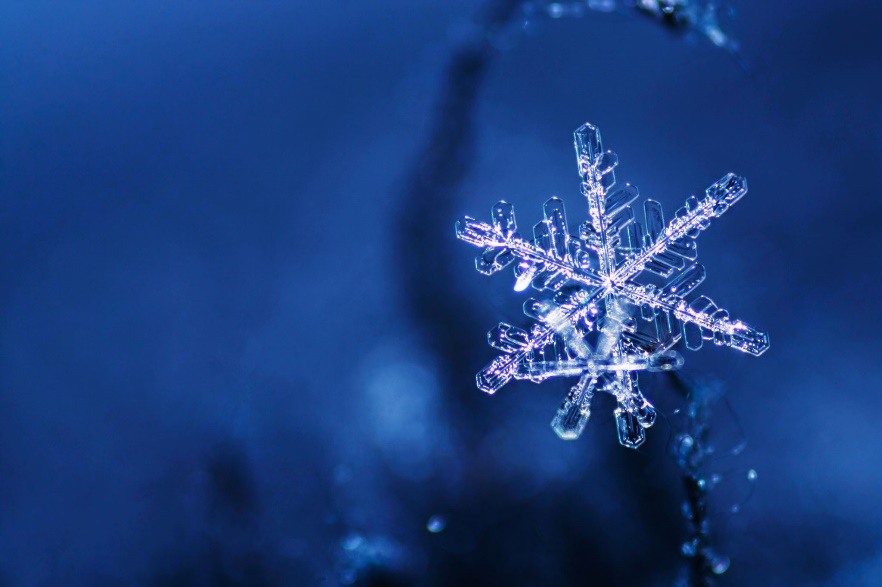 Created by T.Tomm  2016    http://sciencespot.net/
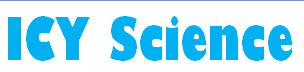 #1
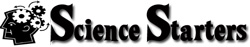 The answers are …
1. What is the correct formula for salt?A.  NaCl2	         B. Na2Cl2	      C. NaCl

2. What is the freezing point of pure water?A.  0oF	         B. 32oF	 	C. 100oF

3. Does water turning into ice involve an increase or decrease in energy?

4.  How does sodium chloride “melt” ice? A.  It breaks apart the water molecules.
	B. It increases the freezing point of water.C.  It decreases the freezing point of water.

5.  At what temperature does sodium chloride stop working?
	A.  -16oF	         B. 0oF		C. 16oF
Think About It: What is the freezing point of ocean water?